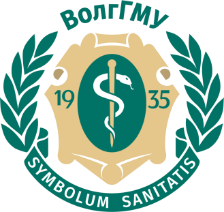 ИНСТИТУТ ОБЩЕСТВЕННОГО ЗДОРОВЬЯ 
ВЫСШАЯ ШКОЛА МЕДИЦИНСКОЙ ГУМАНИТАРИСТИКИ
КАФЕДРА ФИЛОСОФИИ, БИОЭТИКИ И ПРАВА С КУРСОМ СОЦИОЛОГИИ МЕДИЦИНЫ
ЛЕКЦИИ по дисциплине«Правовое обеспечение профессиональной деятельности» для специальности Фармация
Лекция 9
Дисциплинарная и материальная ответственность
План ЛЕКЦИИ
Дисциплина труда и дисциплинарная ответственность работников
Материальная ответственность работников
1
2
2
Дисциплина трудаи трудовой распорядок
Дисциплина труда - обязательное для всех работников подчинение правилам поведения, определенным в соответствии с ТК, иными федеральными законами, коллективным договором, соглашениями, локальными нормативными актами, трудовым договором.
Правила внутреннего трудового распорядка – локальный нормативный акт, регламентирующий в соответствии с ТК и иными федеральными законами порядок приема и увольнения работников, основные права, обязанности и ответственность сторон трудового договора, режим работы, время отдыха, применяемые к работникам меры поощрения и взыскания, а также иные вопросы регулирования трудовых отношений у данного работодателя.
3
Дисциплинарная ответственность
Это вид юридической ответственности, основным содержанием которой выступают меры (дисциплинарное взыскание), применяемые работодателем к работнику в связи с совершением им дисциплинарного проступка, то есть неисполнения или ненадлежащего исполнения работникомпо его вине возложенных на него трудовых обязанностей.
ТК предусмотрены следующие виды дисциплинарных взысканий:
 замечание;
 выговор;
 увольнение по соответствующим основаниям.
Дисциплинарное взыскание применяется не позднее одного месяца со дня обнаружения проступка и не позднее шести месяцев со дня совершения проступка (ТК установлены условия увеличения этого срока до двух лет и трех лет)
Дисциплинарное взыскание сохраняет свое действие в течение одного года.
4
Материальная ответственность работника за ущерб, причиненный работодателю
Работник обязан возместить работодателю причиненный ему прямой действительный ущерб. 
Материальная ответственность работника исключается в случаях возникновения ущерба вследствие непреодолимой силы, нормального хозяйственного риска, крайней необходимости или необходимой обороны либо неисполнения работодателем обязанности по обеспечению надлежащих условий для хранения имущества, вверенного работнику.
Работодатель имеет право с учетом конкретных обстоятельств, при которых был причинен ущерб, полностью или частично отказаться от его взыскания с виновного работника. 
За причиненный ущерб работник несет материальную ответственность в пределах своего среднего месячного заработка, если иное не установлено законом.
5
Полная материальная ответственность работника
может возлагаться на работника лишь в случаях, предусмотренных законом:
недостачи ценностей, вверенных ему на основании специального письменного договора или полученных им по разовому документу;
умышленного причинения ущерба;
причинения ущерба в состоянии алкогольного, наркотического или иного токсического опьянения;
6
Полная материальная ответственность работника
может возлагаться на работника лишь в случаях, предусмотренных законом:
причинения ущерба в результате преступных действий работника, установленных приговором суда;
причинения ущерба в результате административного правонарушения, если таковое установлено соответствующим государственным органом;
разглашения сведений, составляющих охраняемую законом тайну (государственную, служебную, коммерческую или иную), в случаях, предусмотренных законом;
причинения ущерба не при исполнении работником трудовых обязанностей.
7
Письменные договоры о полной материальной ответственности работников
могут заключаться с работниками, достигшими возраста восемнадцати лет и непосредственно обслуживающими или использующими денежные, товарные ценности или иное имущество.
8
Коллективная (бригадная) материальная ответственность
Может вводиться работодателем при совместном выполнении работниками отдельных видов работ, связанных с хранением, обработкой, продажей (отпуском), перевозкой, применением или иным использованием переданных им ценностей, когда невозможно разграничить ответственность каждого работника за причинение ущерба и заключить с ним договор о возмещении ущерба в полном размере.
Письменный договор о коллективной (бригадной) материальной ответственности за причинение ущерба заключается между работодателем и всеми членами коллектива (бригады).
9
Порядок взыскания ущерба
Работник, виновный в причинении ущерба работодателю, может добровольно возместить его полностью или частично. По соглашению сторон трудового договора допускается возмещение ущерба с рассрочкой платежа.
С согласия работодателя работник может передать ему для возмещения причиненного ущерба равноценное имущество или исправить поврежденное имущество.
Взыскание с виновного работника суммы причиненного ущерба, не превышающей среднего месячного заработка, производится по распоряжению работодателя. Распоряжение может быть сделано не позднее одного месяца со дня окончательного установления работодателем размера причиненного работником ущерба.
10